LiikuntatuutorointiCampusSportilla
Outi Lindström 16.2.2021
[Speaker Notes: Kansivaihtoehto 1.]
Lyhyesti CampusSportista
Tarjoamme liikuntapalveluita kaikille Turun korkeakoulujen opiskelijoille ja henkilökunnan jäsenille (Turun ammattikorkeakoulu, Turun yliopisto, Åbo Akademi, Yrkeshögskolan Novia, lisäksi DIAKin ja HUMAKin opiskelijoille)
Yhteen liikuntamaksuun sisältyy ryhmäliikunnan, palloilun ja kuntosalien rajaton käyttö
Lisäksi tarjoamme erillismaksullisia kursseja ja kilpailuja, joihin osallistuminen ei vaadi liikuntamaksun maksamista
Liikuntamaksun maksaneille tarjoamme edulliseen hintaan PT-, hieronta- ja ravintoneuvontapalveluita
Toiminta on kolmekielistä
Tällä hetkellä koronatilanteen vuoksi ainoastaan online-tunteja ja välinelainausta, tuutorien toiminta myös tauolla
[Speaker Notes: Peruspohjatyyli, otsikkotyyli ja leipäteksti]
CampusSportin liikuntatuutorointi pähkinänkuoressa
Kaikkien korkeakoulujen opiskelijat voivat ryhtyä liikuntatuutoreiksi
40 h tuutorointia lukuvuoden aikana + 5 h koulutus ennen kauden alkua
Tuutorointikausi kestää elokuun lopusta huhtikuun loppuun
Ihannetilanteessa 25 tuutoria
Ei opintopisteitä. Porkkanana ilmainen liikuntamaksu, mahdollisuus osallistua kilpailuihin ja kursseille ilmaiseksi sekä ilmainen kesäkauden liikuntamaksu, mikäli tavoitetunnit täyttyvät
Tuutorit ovat tavallisia opiskelijoita ja vertaisliikkujia. Tärkeämpää on olla innostunut liikkumisesta ja haluta inspiroida muita, kuin olla erityisen taitava ja kokenut.
Budjetti muutamia satoja. CampusSportin resurssit käytettävissä.
[Speaker Notes: Peruspohjatyyli, otsikkotyyli ja leipäteksti]
Liikuntatuutorien tehtävät
Avointen ovien viikot: tilojen esittely, asiakaspalvelu
Messut ja ständit
Kurssit ja kilpailut
Liikuntakaveri
Just for fun -vuoro 
Tapahtumat 
Oman korkeakoulun CampusSport-lähettiläs
[Speaker Notes: Peruspohjatyyli, otsikkotyyli ja leipäteksti]
Mitä liikuntatuutorit teillä tekevät/tekisivät?
[Speaker Notes: Peruspohjatyyli, otsikkotyyli ja leipäteksti]
Vuosikello
Uusien tuutoreiden rekry maaliskuussa
Koulutus huhtikuussa
Uusien ja vanhojen tutustusmisilta toukokuussa
Ensimmäinen tapaaminen elokuussa
Messut, ständit ja avoimet ovet elo-syyskuussa
Koko kauden ajan: tapahtumia, kilpailuja, kursseja,
       liikuntakaveritoimintaa, Just for fun -vuoro
Pikkujoulut marraskuussa
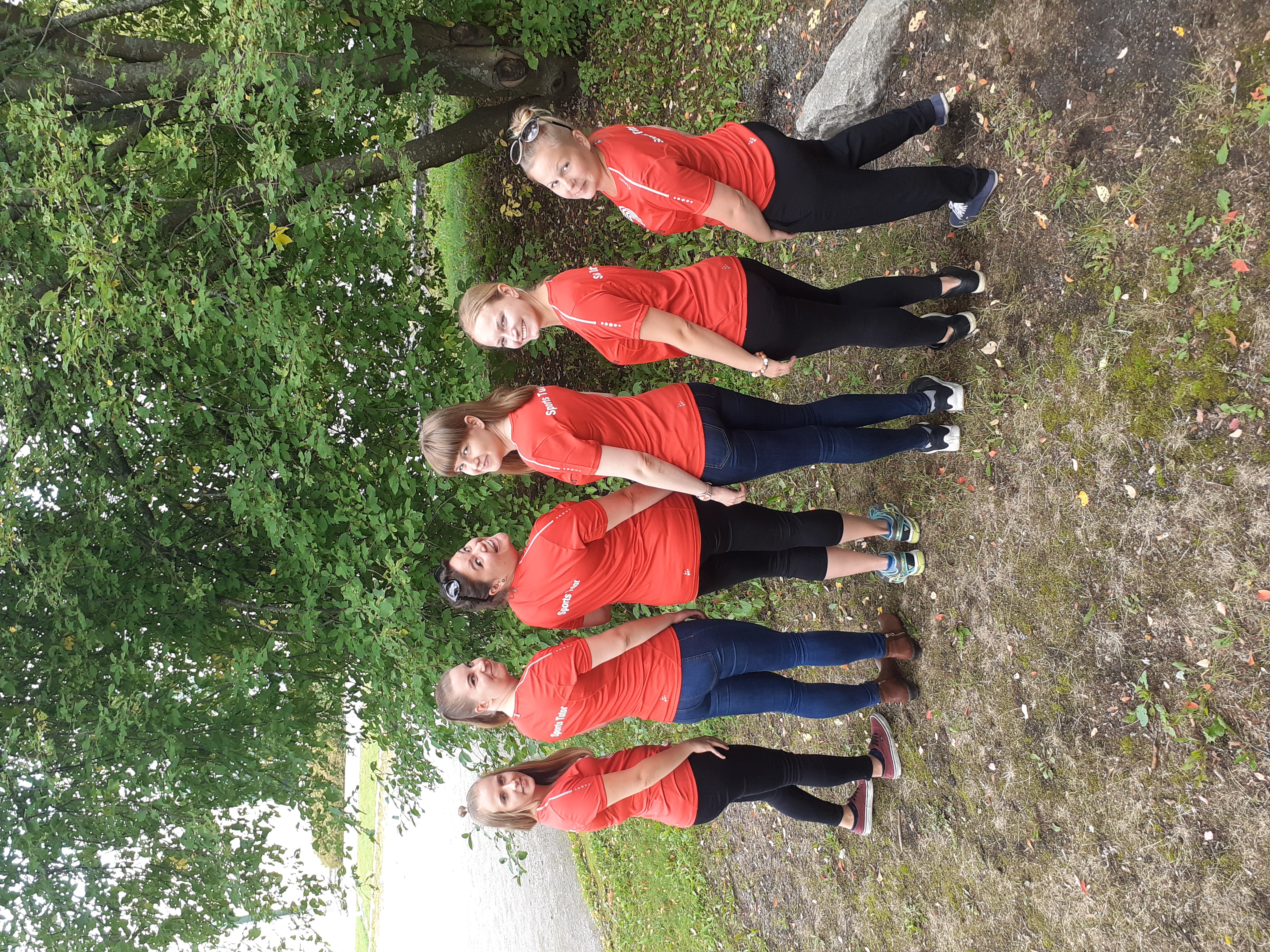 [Speaker Notes: Peruspohjatyyli, otsikkotyyli ja leipäteksti]
Käytännön toiminta
Tapaamisia syksyllä 2 + pikkujoulut, 
keväällä 2 + uusien koulutus ja illanvietto
Viikkoviesti sähköpostitse
Whatsapp-ryhmä
Drive-kansio: käsikirja, vuorotiedosto
Tapahtumaryhmät
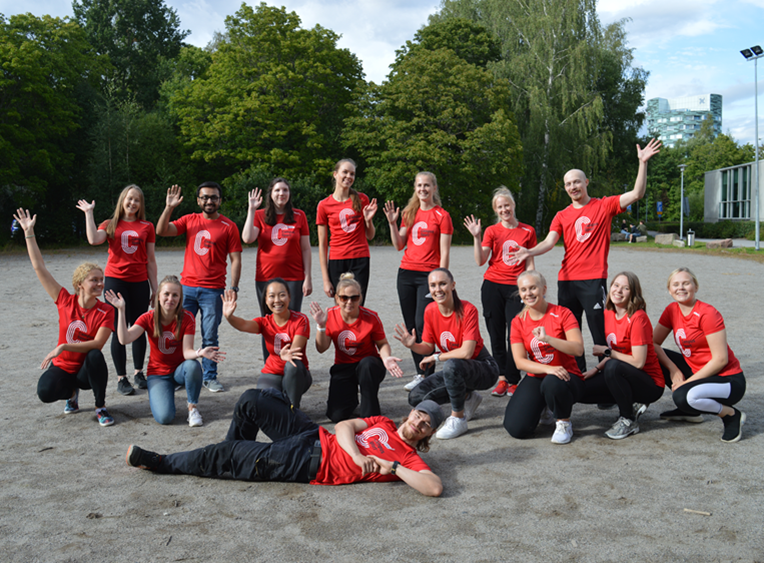 [Speaker Notes: Peruspohjatyyli, otsikkotyyli ja leipäteksti]
Miten teillä? Hyvät käytänteet jakoon!
[Speaker Notes: Peruspohjatyyli, otsikkotyyli ja leipäteksti]
Tuutorointi koronan aikana
Keväällä 2020 uusien koulutus etänä
Syksy 2020 melko normaalia toimintaa liikuntatiloissa
Ulko- ja etätapahtumat
Yhteydenpito ja tiedottaminen
[Speaker Notes: Peruspohjatyyli, otsikkotyyli ja leipäteksti]
Miten teillä on tuutoroitu koronan aikana?
[Speaker Notes: Peruspohjatyyli, otsikkotyyli ja leipäteksti]
Onnistumiset ja haasteet
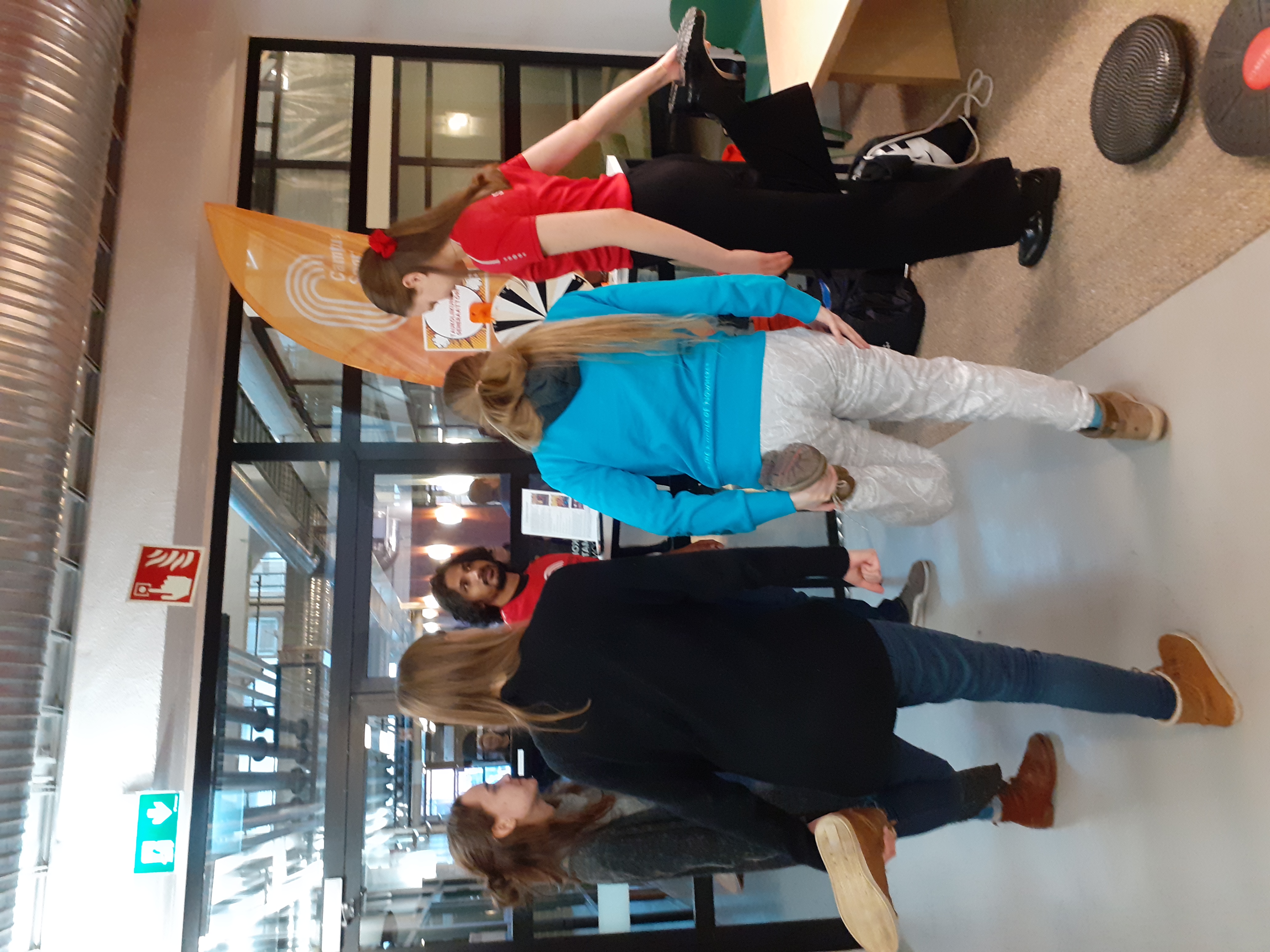 Haasteita: monta koulua, ei fyysistä keskusta, ryhmäytyminen
Onnistumisia: tuutoreiden ja opiskelijoiden innostaminen, toiminnan selkeyttäminen ja toimintamallin luominen
[Speaker Notes: Peruspohjatyyli, otsikkotyyli ja leipäteksti]
Miksi liikuntatuutorit ovat tärkeitä?
Opiskelijoiden oma kokemus vs vanhukset hallintotiimissä
CampusSport = IKEA: samaa kaikille, jotta hinta pysyy halpana
Perustuote vastaa ison massan tarpeisiin, liikuntatuutorit ehtivät kohdata yksilöitä
Liikuntaa aiemmin vierastaneiden innostaminen liikkumaan
Yksinäisyyden vähentäminen
[Speaker Notes: Peruspohjatyyli, otsikkotyyli ja leipäteksti]
Entä teillä - miksi liikuntatuutorit ovat tärkeitä?
[Speaker Notes: Peruspohjatyyli, otsikkotyyli ja leipäteksti]
Kiitos!
Kysyttävää?

outi.lindstrom@campussport.fi
[Speaker Notes: Välilehti ja otsikointimalli]